Deskundigheidsbevordering
Stap 4
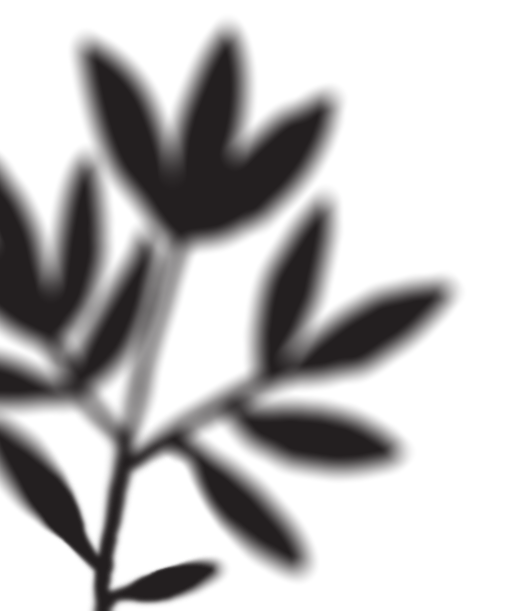 Programma voor vandaag
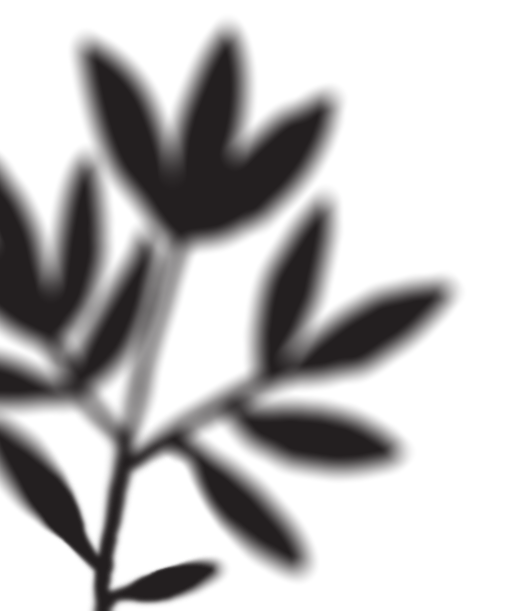 6-10-2021
Klaar?
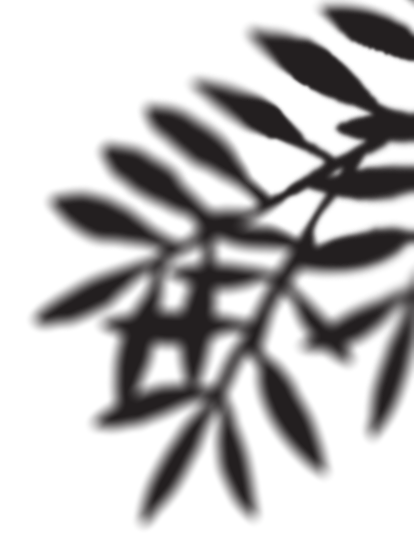 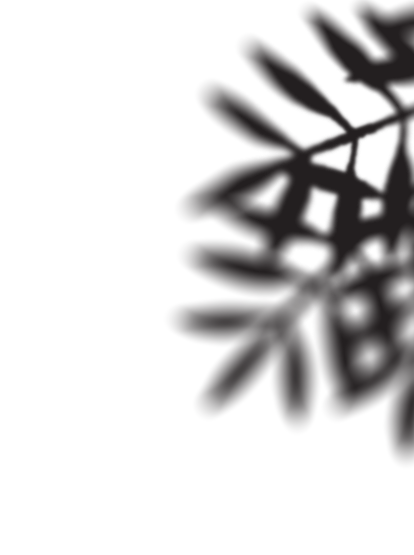 Planning
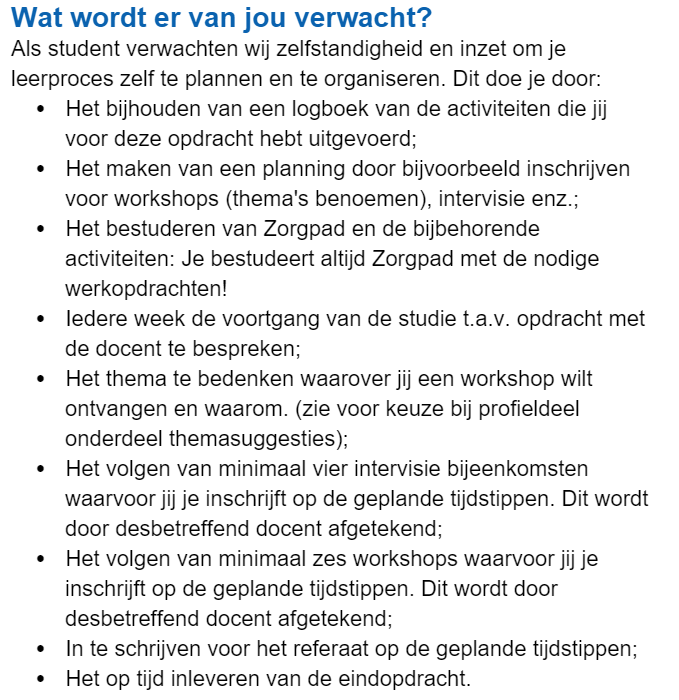 Vorige week Stap 3 – planning gemaakt in logboek
Deze week stap 4  --> werken aan je planning
Planning Leerproces school (zie eindopdracht)
Planning Consortiumopdracht.
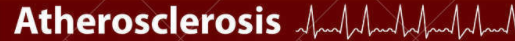 https://forms.office.com/Pages/ResponsePage.aspx?id=LGjOClFYn02GOiwqM0AhLT0TIZQ-sM5Dl-nuTtUAQipUOFhFTVNaUTdGVUFKRzZVMUJEUVlMVk9DRy4u
Deze twee worden ten onrechte vaak met elkaar verward. Atherosclerose is een verharding die specifiek wordt veroorzaakt door een atheroomplaat. Arteriosclerose komt meestal eerst voor in de aorta doordat vooral het begin van de aorta voornamelijk uit elastisch bindweefsel bestaat
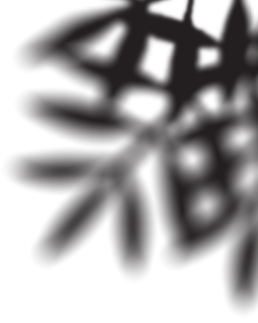 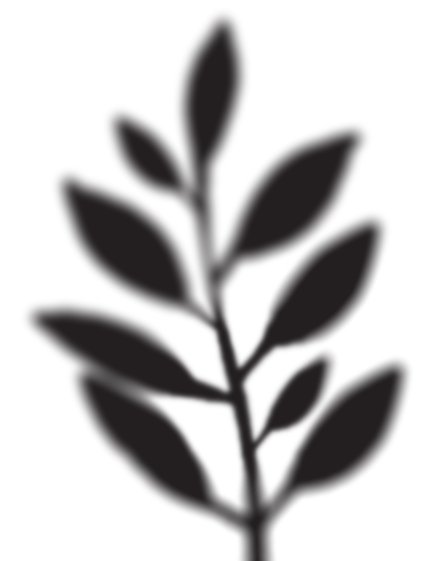 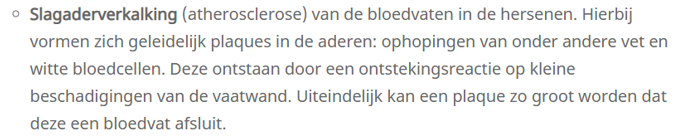 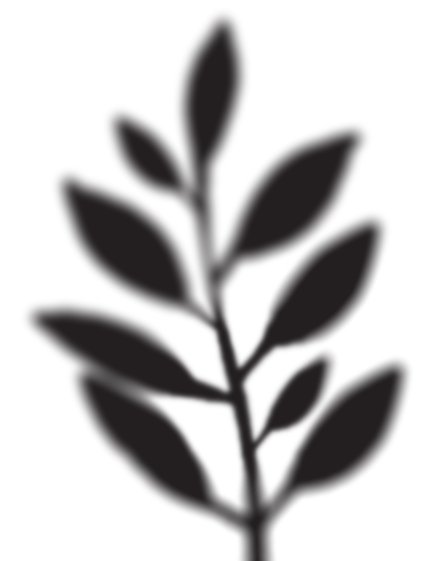 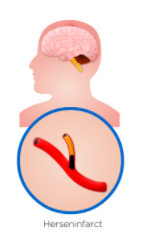 Risicofactoren
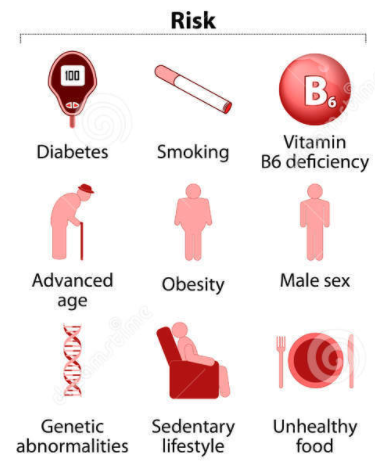 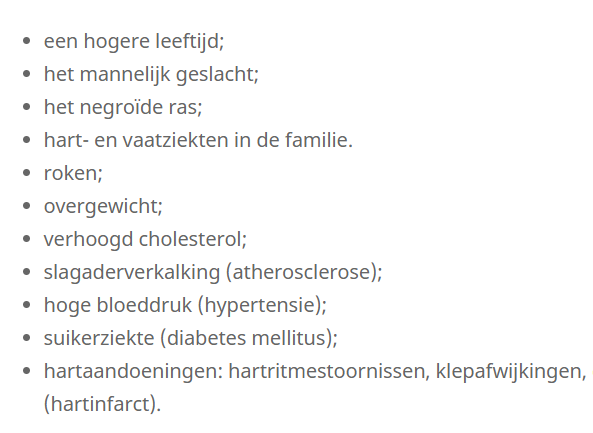 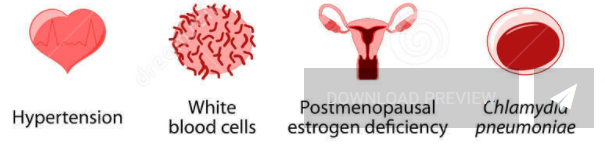 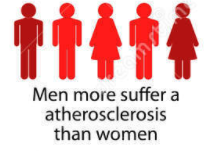 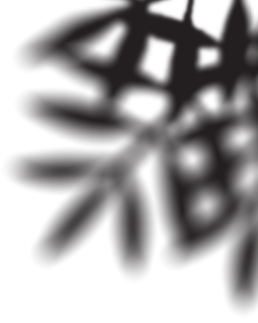 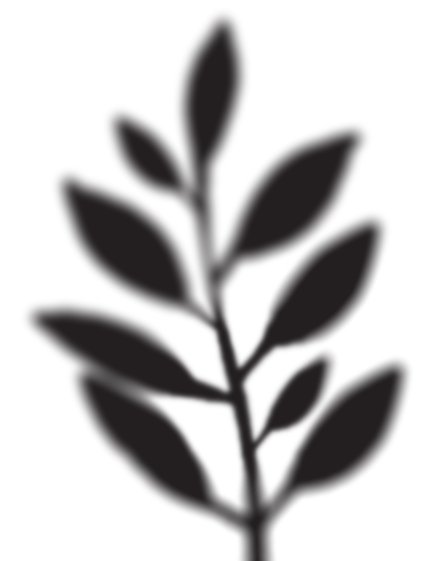 Voorkomen
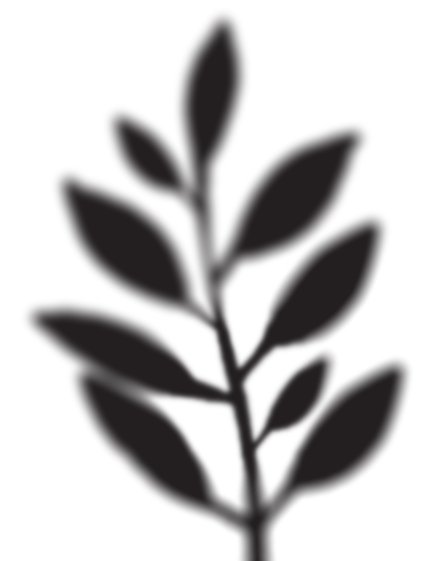 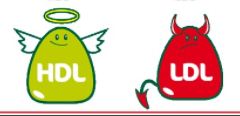 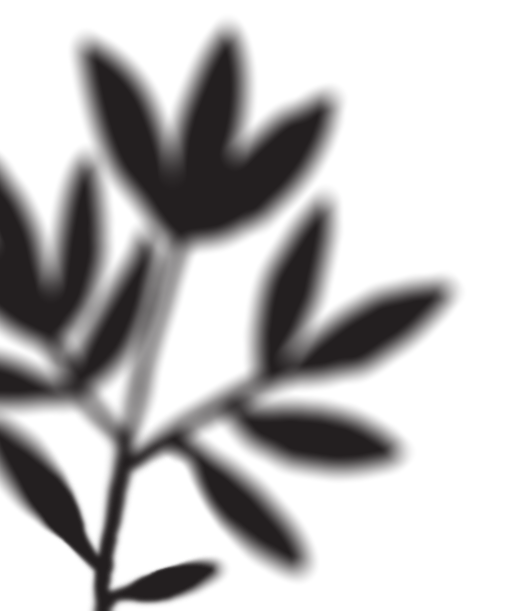 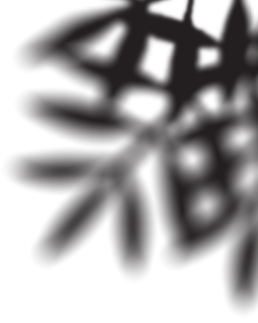 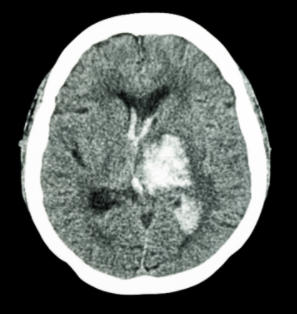 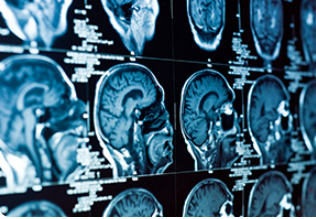 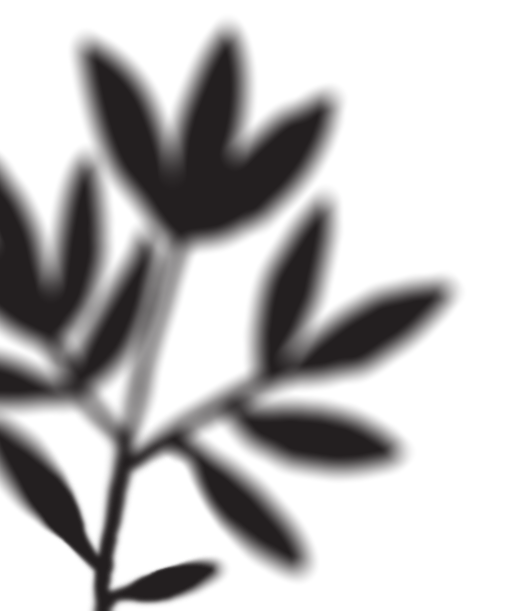 Diagnostiek
CT scan
Bloed onderzoek
Hartfilmpje, hart echo
Echo halsslagaderen
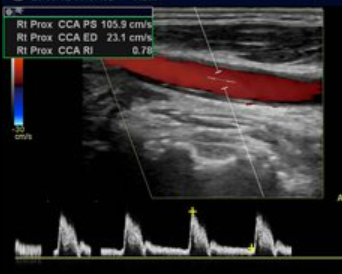 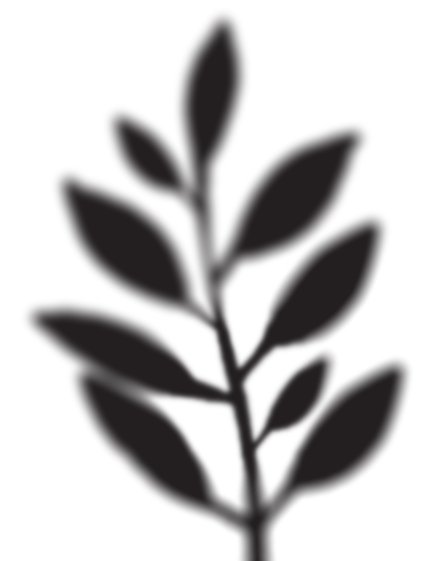 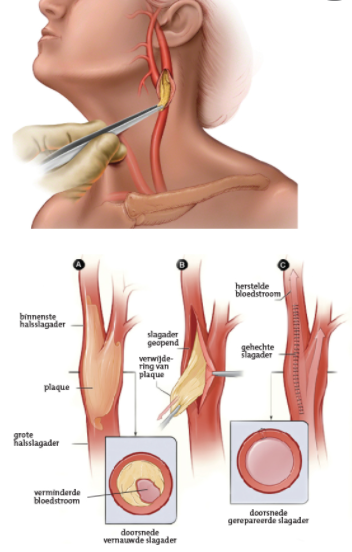 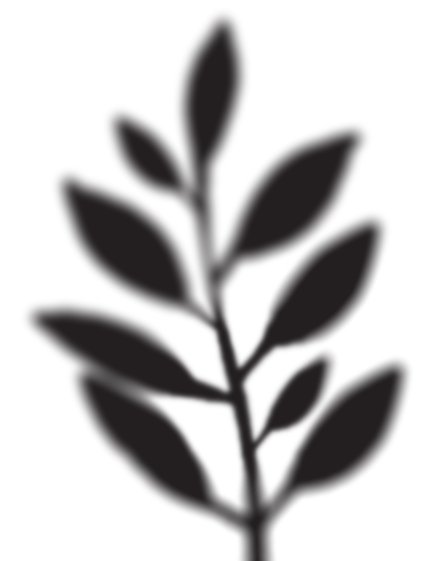 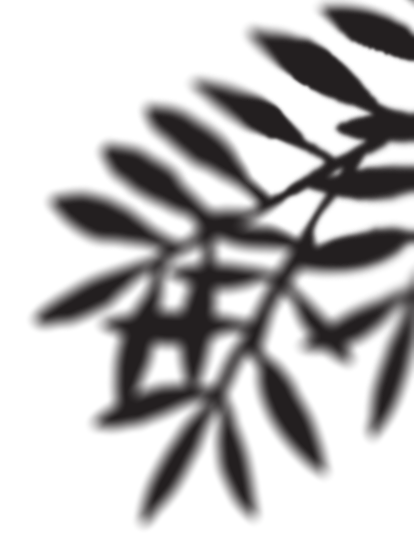 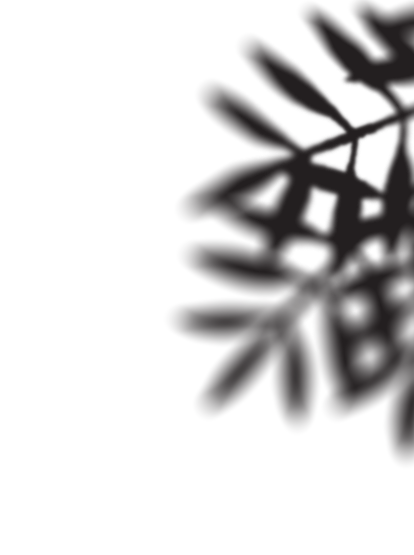 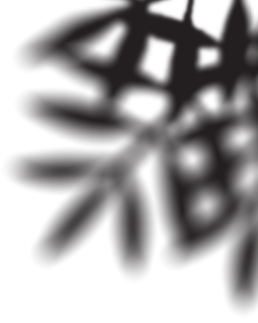 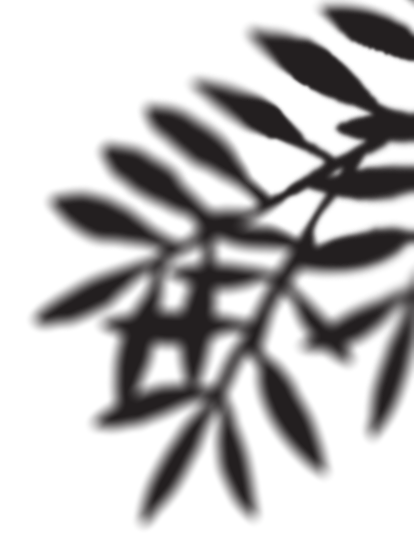 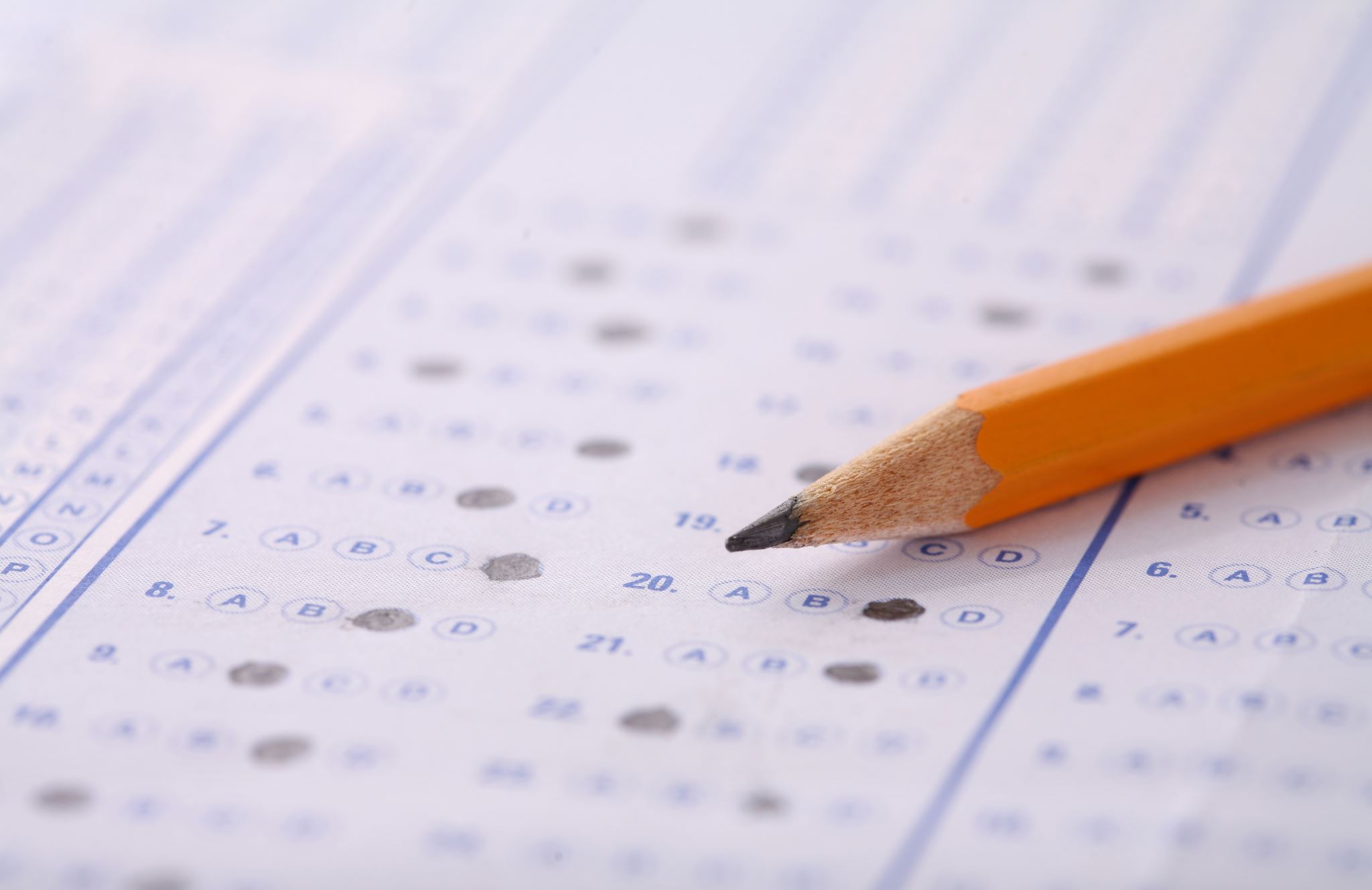 Evaluatie
Doelen behaald

Wat heb je geleerd deze les en neem je mee 

Feedback op de les